Figure 1. Task design and bimodal behavioral reaction time distributions. (A) Trials began with a 0.75- to 0.9-s ...
Cereb Cortex, Volume 24, Issue 8, August 2014, Pages 1996–2008, https://doi.org/10.1093/cercor/bht050
The content of this slide may be subject to copyright: please see the slide notes for details.
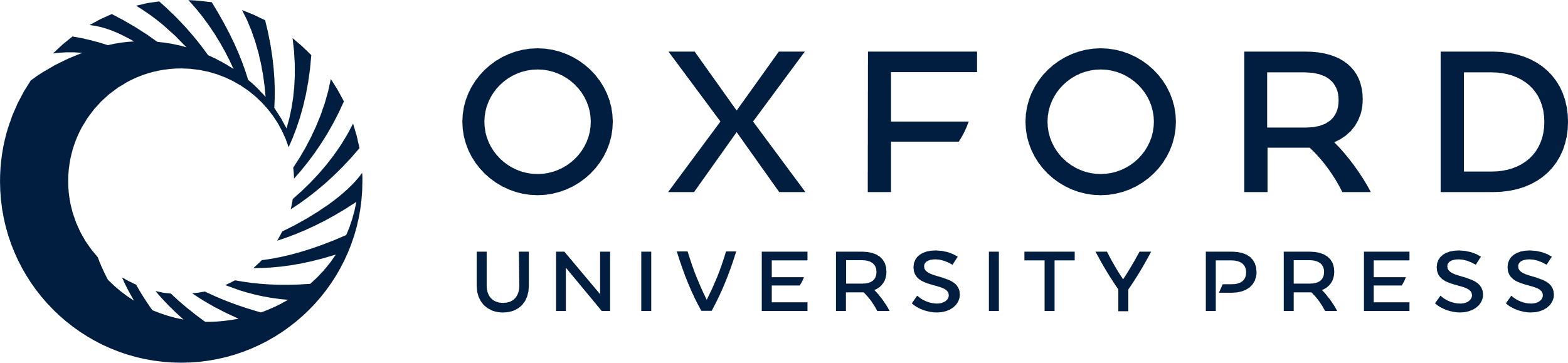 [Speaker Notes: Figure 1. Task design and bimodal behavioral reaction time distributions. (A) Trials began with a 0.75- to 0.9-s preparatory epoch in which the animals fixated a white fixation point on the monitor screen. A peripheral stimulus was then presented to the left or right of the fixation point. The animals were required to maintain central fixation for a further 0.2 s until the color of the fixation point changed either to red or to green. The color of the cue signaled whether a prosaccade toward the peripheral stimulus, or an antisaccade opposite to the peripheral stimulus location needed to be performed. The association of the color (red/green) to the stimulus response mapping rules (prosaccade/antisaccade) remained identical for each monkey, but was revered between animals. The gray shading indicates the preparatory epoch for all neuronal EEG analysis reported in the main text. (B) Saccadic reaction times across all correct trials (y-axis) of monkey B (left panel) and Q (right panel) relative to the onset of the peripheral stimulus. Note that responses before color cue onset at 200 ms after peripheral stimulus onset were considered errors. For both animals, a bimodal distribution was evident with fast responses following the cue indicative of an “automatic” task performance strategy, and responses (>110 ms) reflecting a “controlled” performance strategy (see text). (C) Bimodal response time distributions for trials (y-axis) correctly performed on the prosaccade task (upper panel) and the antisaccade task (bottom panel).


Unless provided in the caption above, the following copyright applies to the content of this slide: © The Author 2013. Published by Oxford University Press. All rights reserved. For Permissions, please e-mail: journals.permissions@oup.com]